COVID-19 Clinical Update
I-TECH Videoconference  October 12, 2020
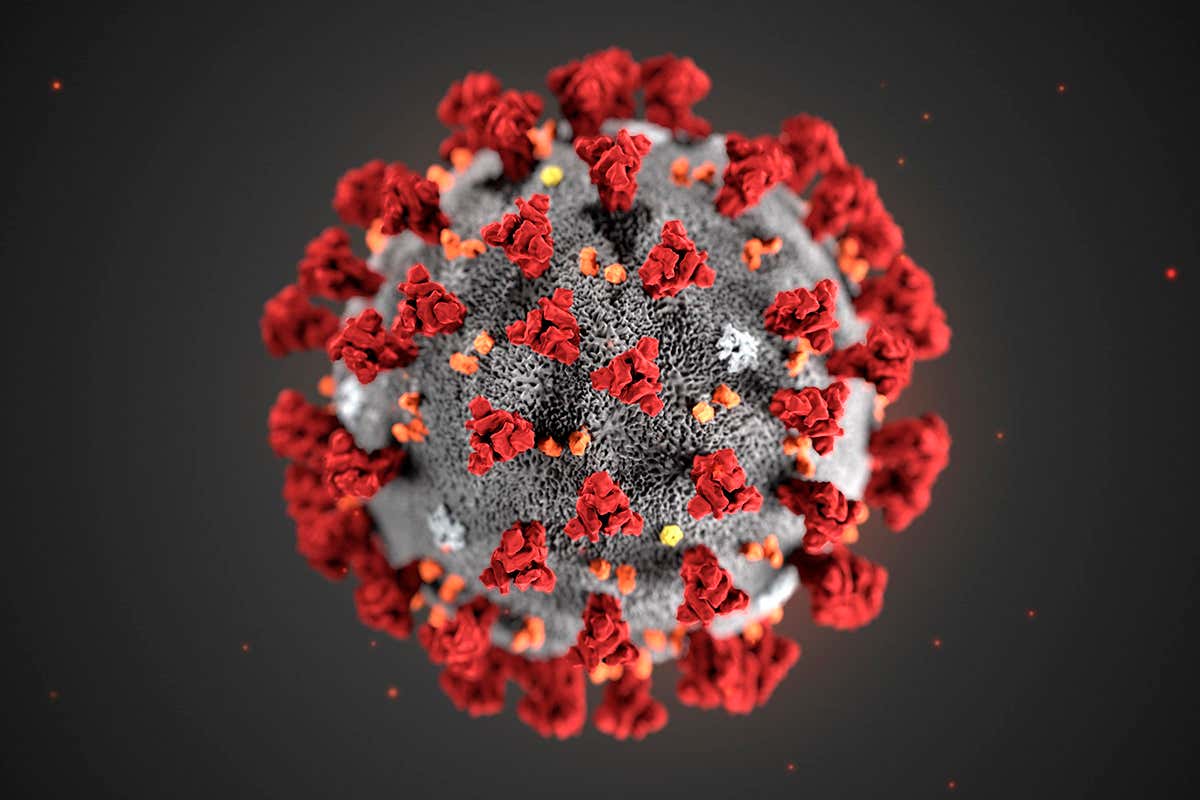 Matthew Golden, MD, MPH
Professor of Medicine, University of Washington
Director, PHSKC HIV/STD Program
Director, UW Center for AIDS and STD
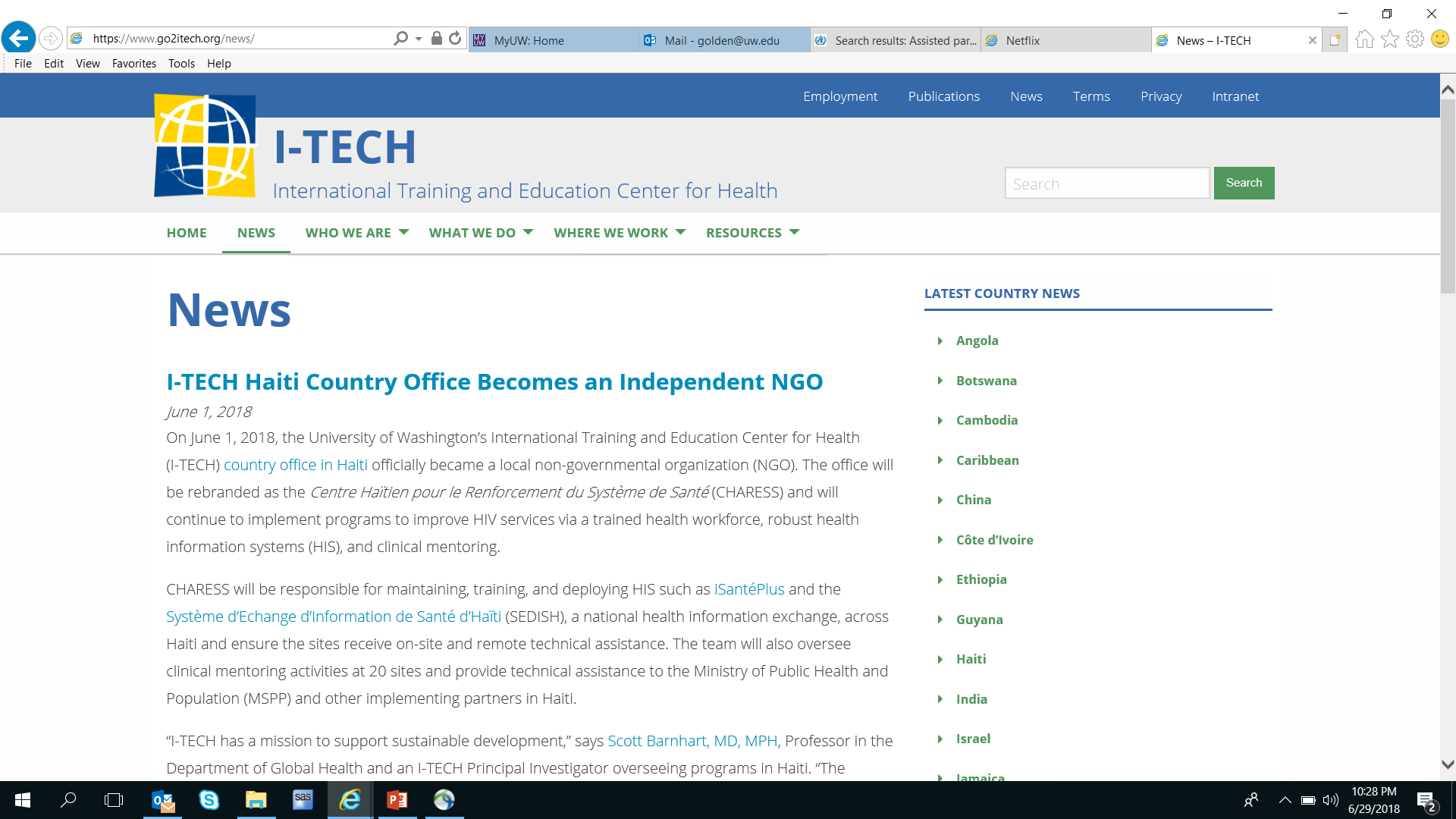 Last Updated: October 12, 2020
Overview
Epidemiology & transmission 
Clinical and mental health
Treatment & prevention
3313 clinical trials as of September 14!
Masks and Reopening: Observational Data
Background – US states and cities have adopted variable public health approaches to COVID-19 
Design & outcome – Interrupted time series analysis comparing COVID-19 cases and deaths in states reopening indoor dining before (n=21) or after mask mandates (n=13). (17 had no mandate on 8/31/20)
Cases
Deaths
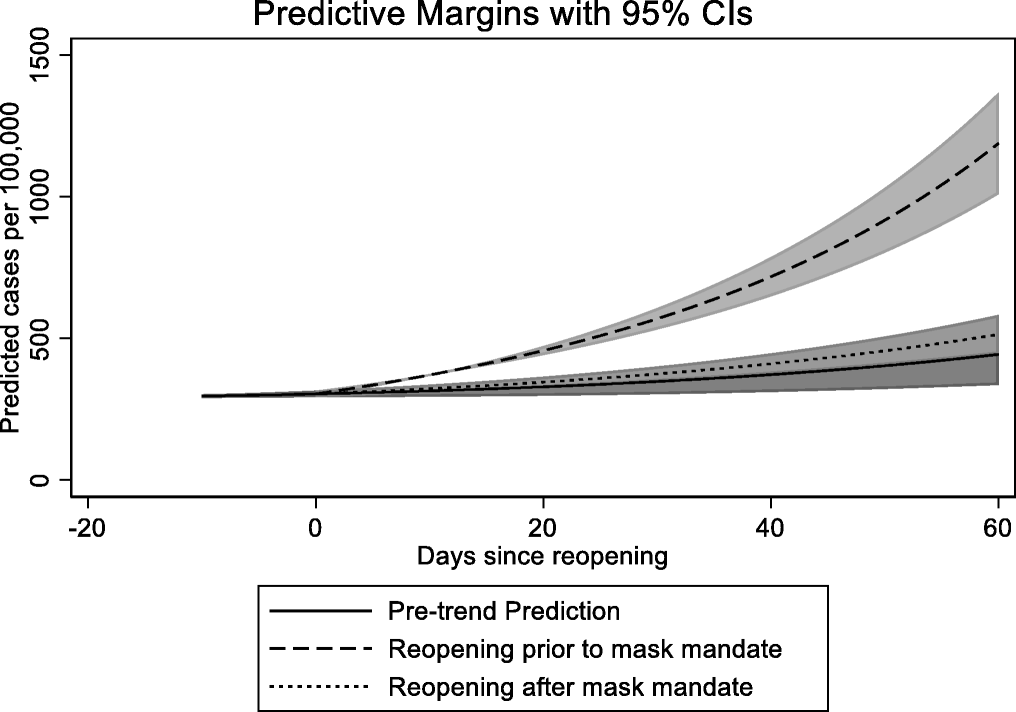 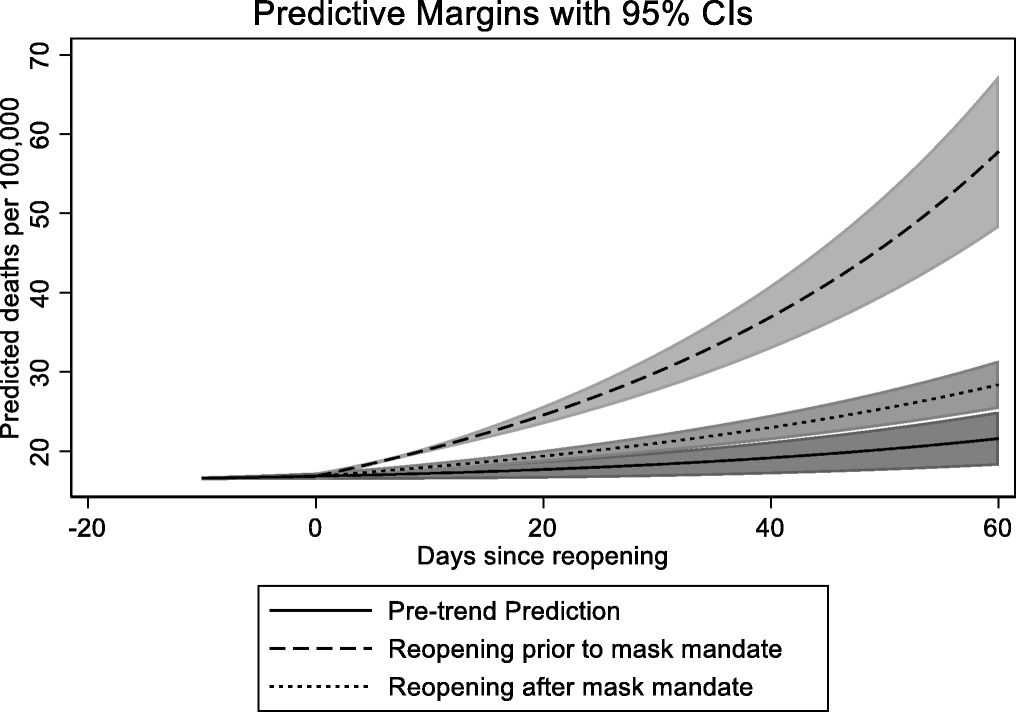 Reopening prior to mask mandate
Reopening prior to mask mandate
Reopening after mask mandate
Reopening after mask mandate
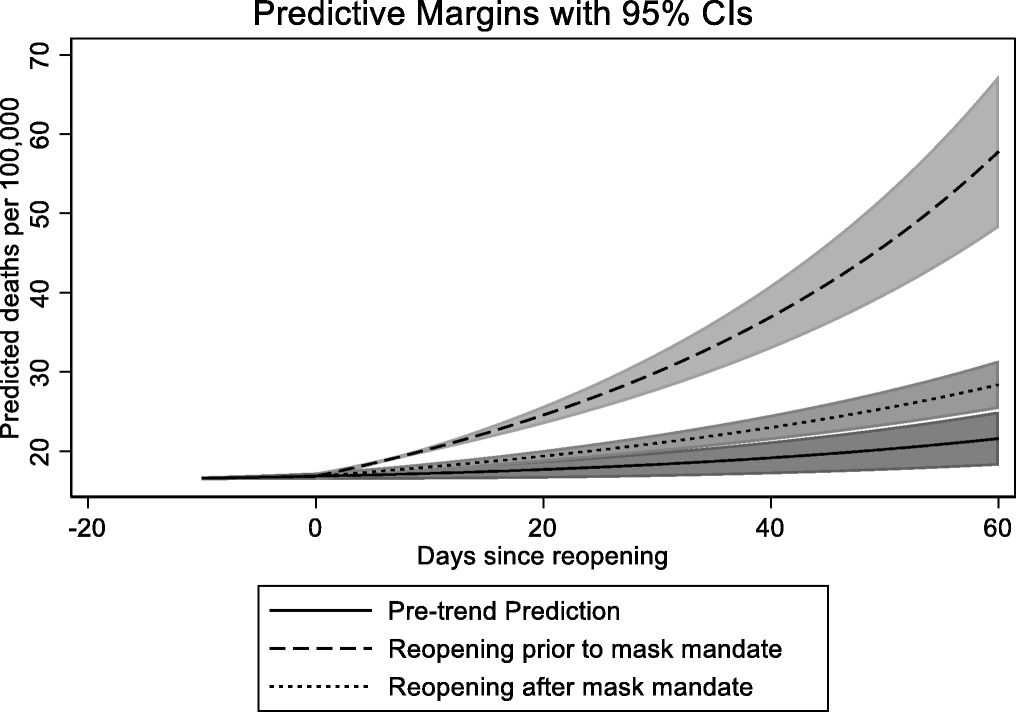 Kaufman BG J Gen Int Med 2020
Venues for Community Transmission
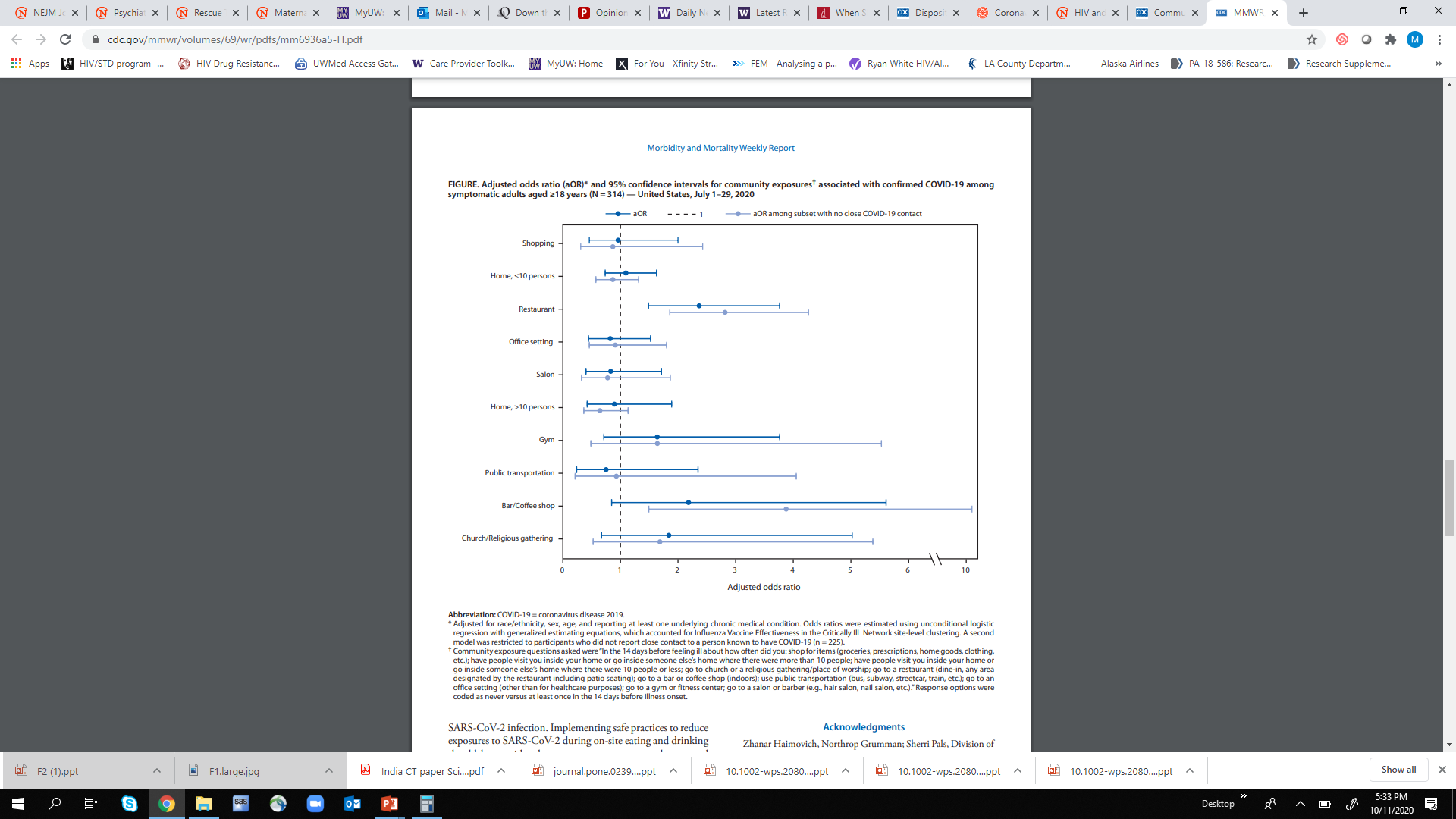 Background – The role of different venues in SARS-CoV-2 transmission is uncertain
Design – Case- control study
Population – 154 cases and 160 controls with symptoms testing for SARS-CoV-2 in 11 sites in different states
Outcome: Factors associated with testing positive
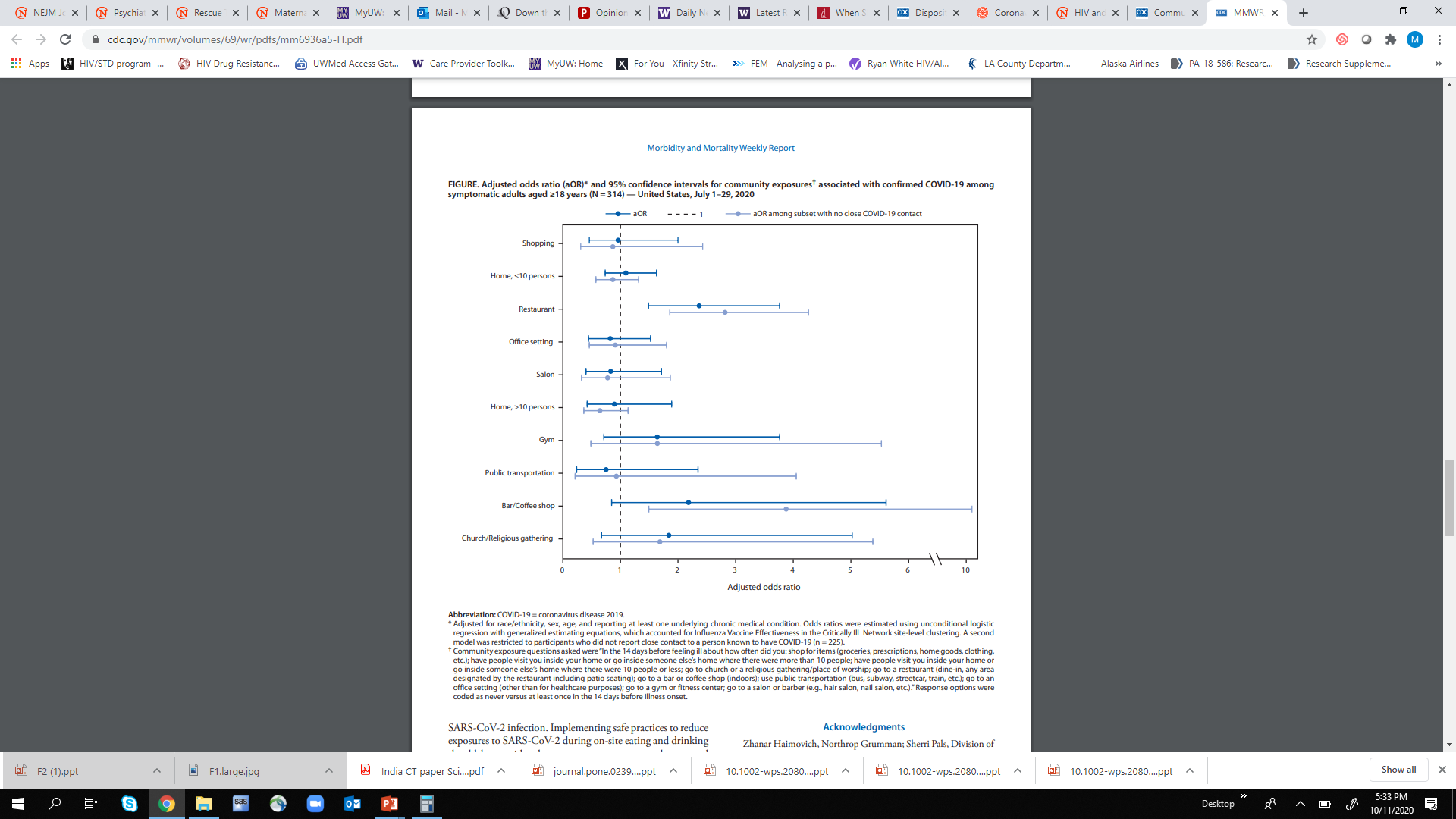 Shopping
Home <10 people
Restaurant
Office
Salon
Home >10 people
Gym
Public transportation
Bar/Coffee shop
Church/religious gather
Fisher KA MMWR J 2020
Community Mitigation
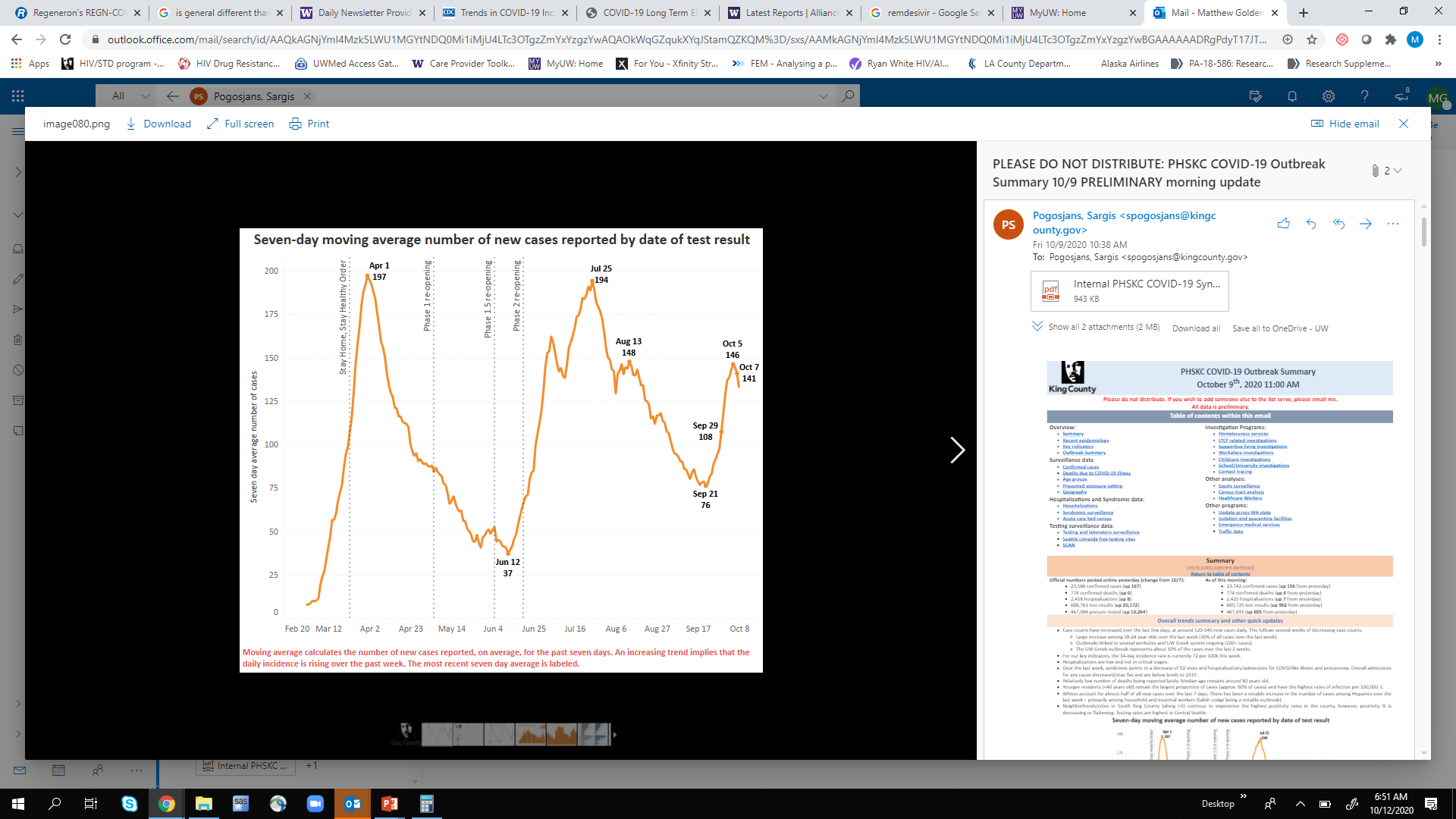 Community mitigation measures & COVID-19 case counts, AZ, Jan-Aug 2020
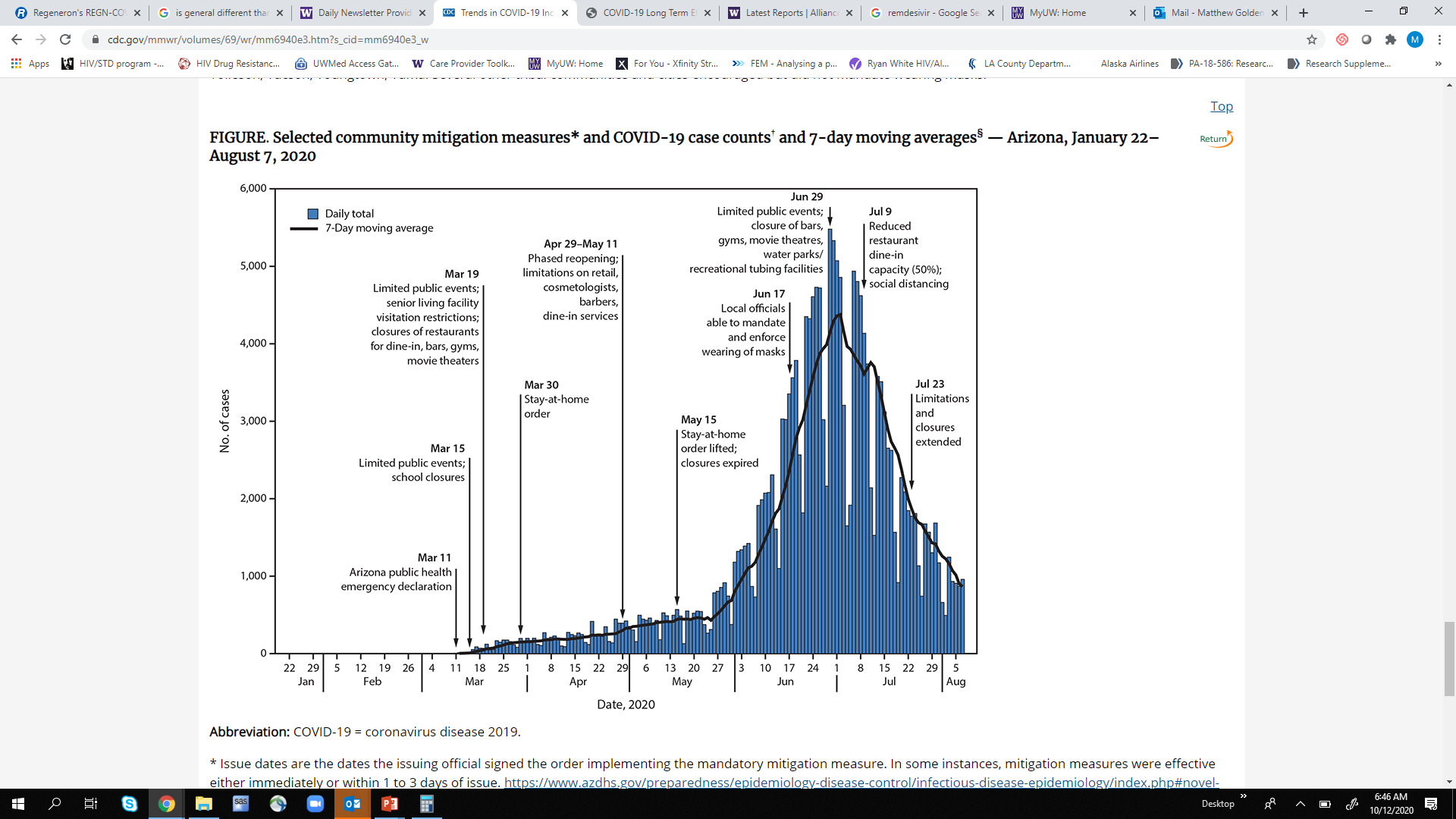 Background – Impact of community mitigation uncertain
Design – Time series analysis
Population – Data from Arizona (SW US)
Gallaway MS MMWR J 2020
Epidemiology: Economic Impact
Background – COVID-19 has had a major impact on the global economy
Design – Online survey 17 counties in the Americans (not US/Canada) & Caribbean March-April 2020
Population – 230,540 respondents
45% households had job loss
58% households with small business had closed
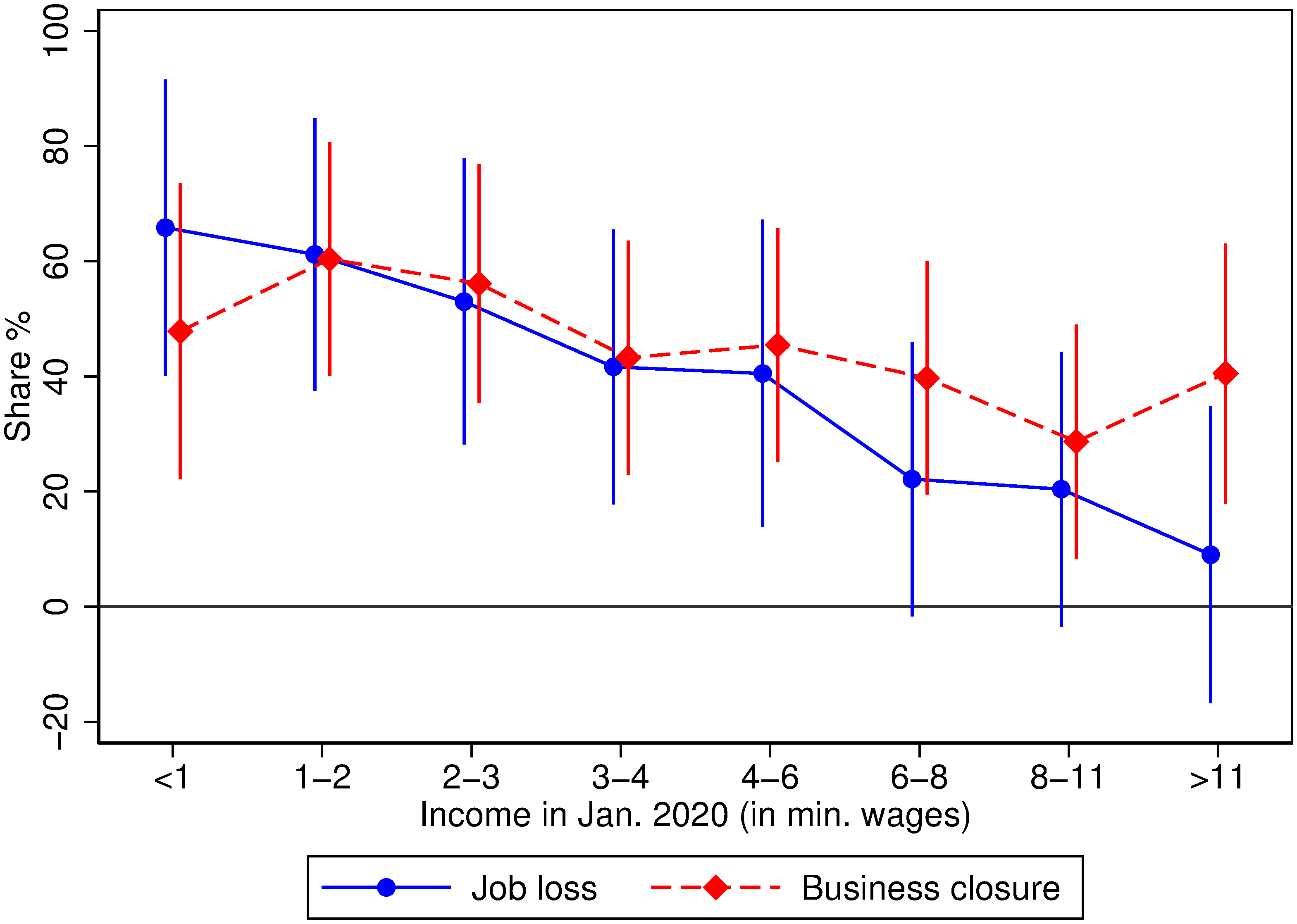 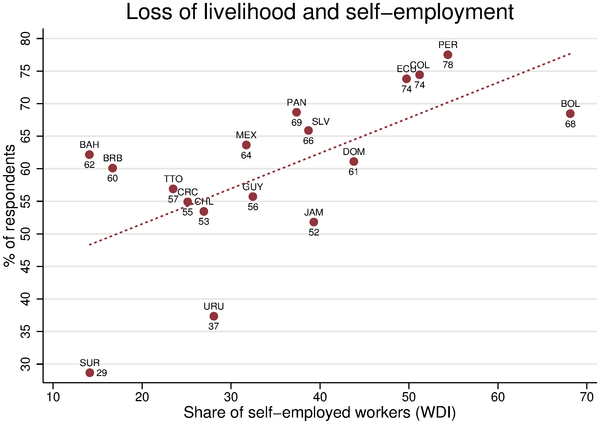 Rates vary with stringency of public health restrictions
Likely to see more up and downs
What will the population tolerate?
Bottan N  2020 Plos One
[Speaker Notes: Loss of job associated with hunger and eating less healthy
Support for government prioritizing COVID-19 was high (77%), but decreased among those who had lost a job or been in lockdown >1 month]
SARS-CoV-2 Survival on Skin
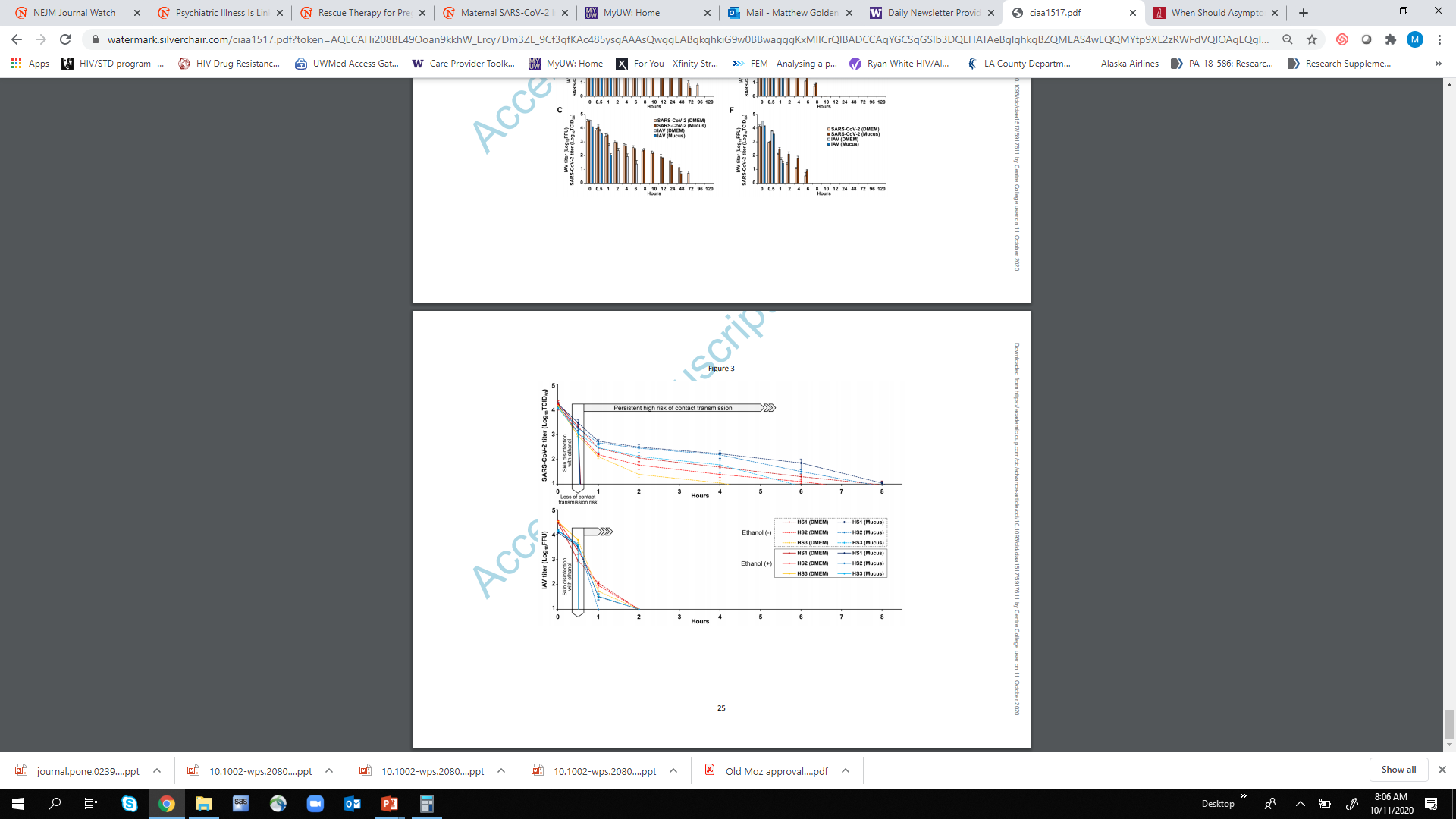 Background – How long SARS-CoV-2 survives on skin is not known and may affect transmission
Design – Experimental model of SARS-CoV-2 and influenza – viral culture on autopsy skin
Outcome: Viral growth
Epidemiological significance uncertain
Long persistence on skin oncerning
Rapid clearance with cleaning is good news
Highlights need to wash hands
SARS-Co-V persists much longer than influenza
Longer persistence with mucous (blue) than culture  (red/yellow)
Rapid inactivation with etoh
Hirose R. CID J 2020
Neurological Complications COVID-19
Background – Neurological complications of COVID-19 have been widely reported.
Design – Multicenter prospective observational study March-May 2020
Population – 4,491 patients hospitalized with DOVID-19 in NYC
Outcome: Neuro complications
Lots of variability in studies of how common neurological manifestations are
Nontrivial – particularly in people with underlying chronic disease (e.g. DM, HTN)
Viral encephalitis or myelitis not common
13.5% had any neuro manifestation – most reversible
6.6% had a more serious neuro manifestation
More common in patients with pre-existing chronic illness
Frontera JA Neurology 2020
Long-term Sequelae COVID-19
Critical need for more data, including controlled data
Clinical implication – Many patients will have a slow recovery
Data on long-term sequelae in less severe COVID-19 very limited
No comparison with other hospitalized patients
https://globalhealth.washington.edu/news/2020/09/04/summary-covid-19-long-term-health-effects-emerging-evidence-and-ongoing
Remdesivir
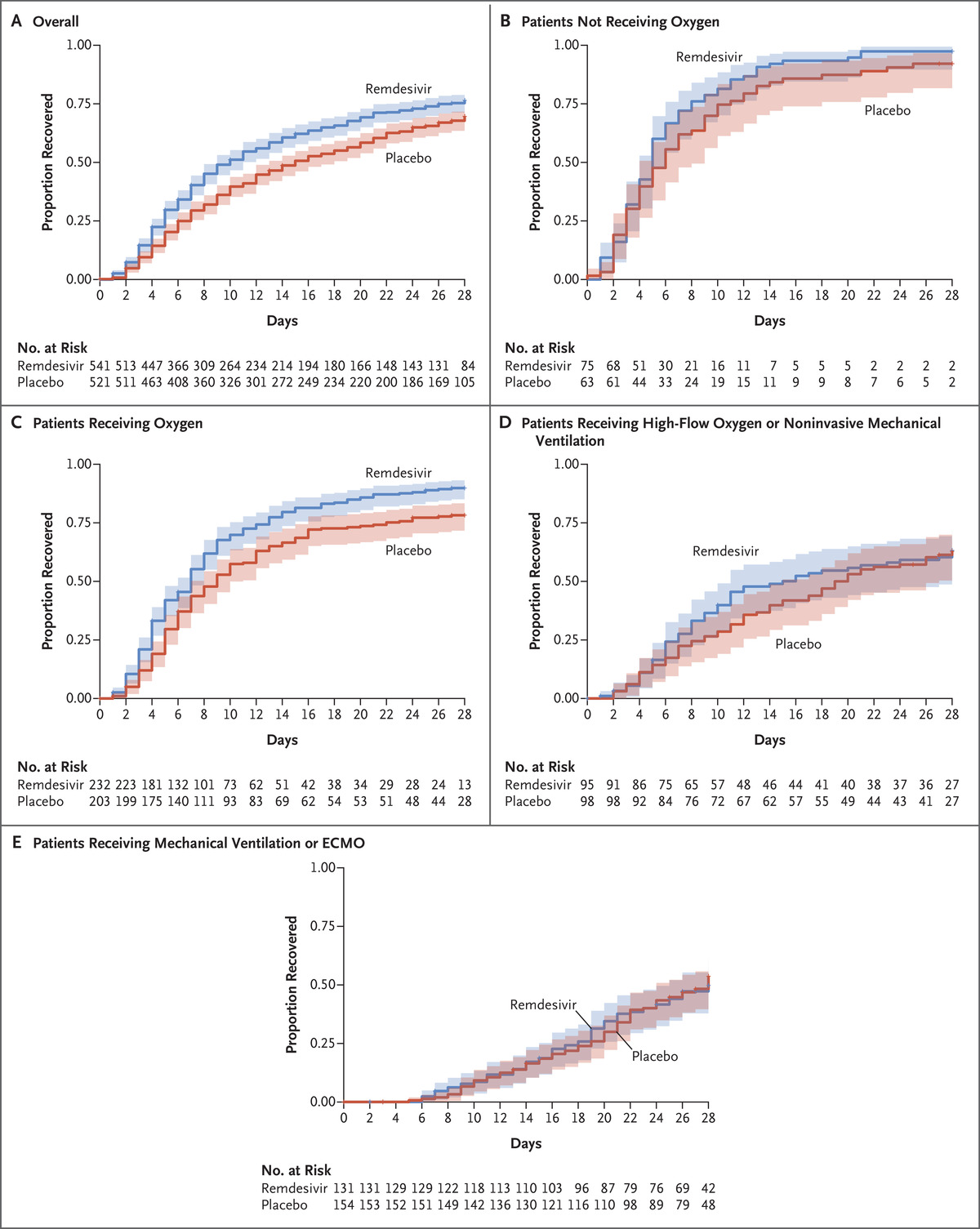 Background
Small Chinese study – no benefit
ACTT-1 – Preliminary data already published -> FDA approval
JAMA study showed benefit in patients not on 02
This is final report of ACTT-1
Design – Double blind RCT
Population – 1062 patients with COVID-19 pneumonia – 86% required  02 – 9 days from symptom onset
Intervention: 10 days of remdesivir
Outcome: Time to recovery
Median 10d vs 15 days p<.001
Strong evidence of benefit for Remdesivir
Mortality 11.4 vs. 15.2% HR 0.73 (0.52-1.03)
Benefit greatest for those requiring 02 but not mechanical ventilation
Less progression to mechanical ventilation with Remdesavir
Beigel JH NEJM 2020
Monoclonal Antibody Therapy: BLAZE IPreliminary Data
Background – Monoclonal antibodies are potentially promising agents for treating and preventing COVID-19
Design – Double blind RCT
Population – 268 outpatients with COVID-19 – mild-moderate
Intervention: LY-CoV555 & LY-CoV016 – mAb target SARS-CoV-2 spike
Trial also looked at single mAB – not reported
Outcome: Time to recovery
Results
Viral load – decreased at day 3 and 7 vs. placebo (p<.02)
Improved symptoms score – p=0.009
ER/Hospitalization rate decreased 0.9% vs. 5.8% (p=0.49)
Ely Lilly Press Release: https://investor.lilly.com/news-releases/news-release-details/lilly-provides-comprehensive-update-progress-sars-cov-2
Monoclonal Antibody Therapy: RegeneronPreliminary Data (9/29/20)
Results – All for seronegatives only
Design – Double blind RCT
Population – 275 outpatients with COVID-19 
Categorized as seropositive or negative
Intervention: 2 doses of REGN-COV2
Combination 2 mAb against viral spike protein
Outcome: viral load and symptoms
Viral load – 0.51 log10 copies/mL greater reduction (p=0.0049) in day 7 Vlin high dose
Symptoms – Median time to mild or absent symptoms was 13 days in placebo, 8 days in high dose (p=0.22), and 6 days in low dose (p=0.09)
15.2% of placebo patients, 7.7% of high-dose patients and 4.9% of low dose patients required additional medical visits (? p-value).
Promising preliminary data
Evidence is not yet strong – we need harder clinical outcomes
Phase 2/3 trial ongoing
Regeneron Press Releasehttps://investor.regeneron.com/news-releases/news-release-details/regenerons-regn-cov2-antibody-cocktail-reduced-viral-levels-and
Lopinavir-Ritonavir (RECOVERY Trial)
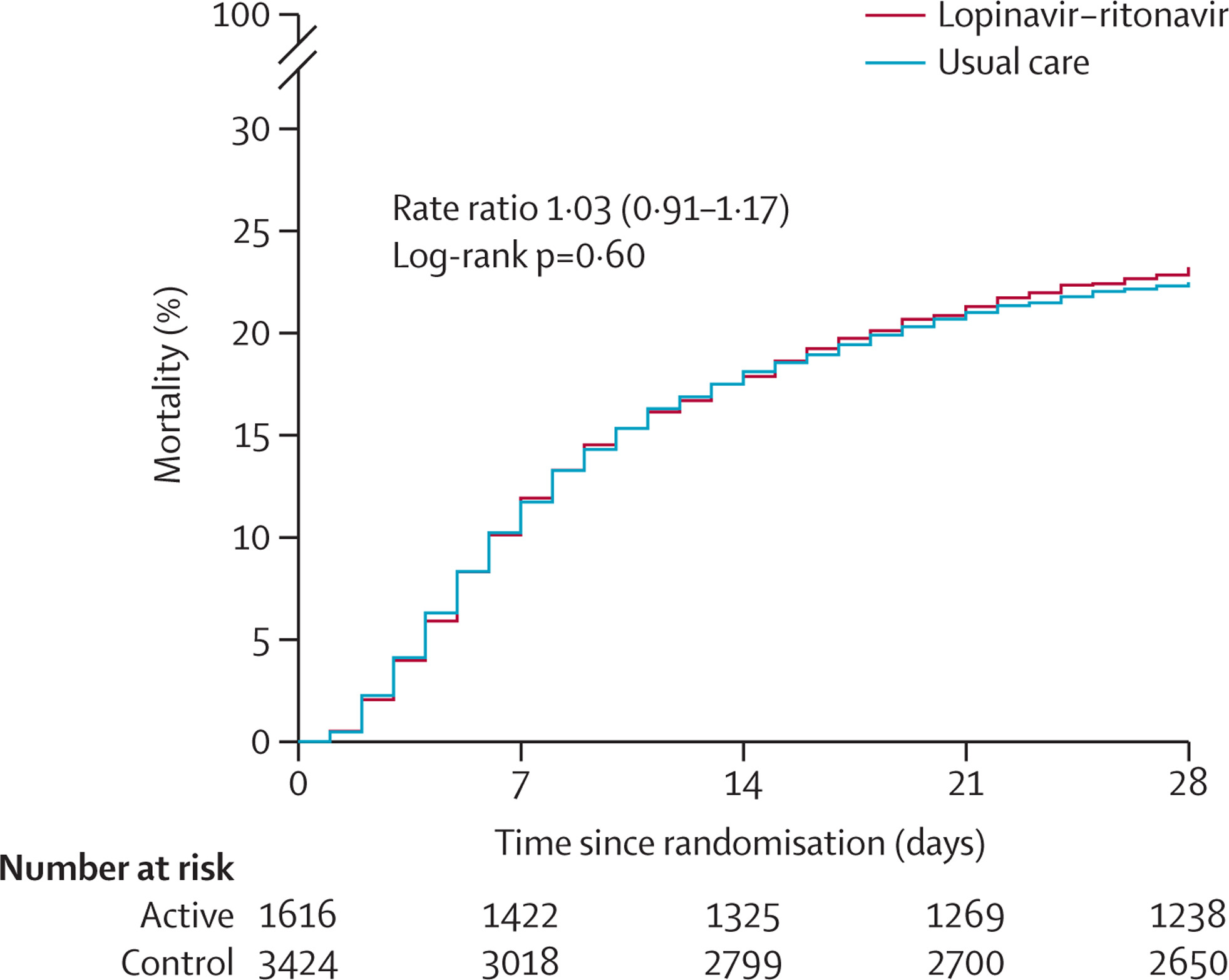 Background – LPVR/r had in vitro activity against SARS-CoV-2
Design – Randomized, controlled open label trial
Population – 1616 with COVID-19 received LPV/r & 3424 SOC
Intervention: LPV/r x 10 days vs SOC
Outcome: 28 day mortality
RECOVERY Collaborator Grp Lancet 2020
Mental Health & COVID-19
Association of recent diagnosis of mental disorder and COVID-19 diagnosis
Background – concern than people with mental illness may increase the risk and severity of COVID-19
Design – Analysis of US nation-wide database 
Population – 61.8 million Americans in 50 states - >11M with lifetime mental DO, 1.3M recent MD and 15,110 with COVID-19
Analysis
Association COVID-1- with Bipolar Affective DO, ADHD, depression and schizophrenia
Mortality
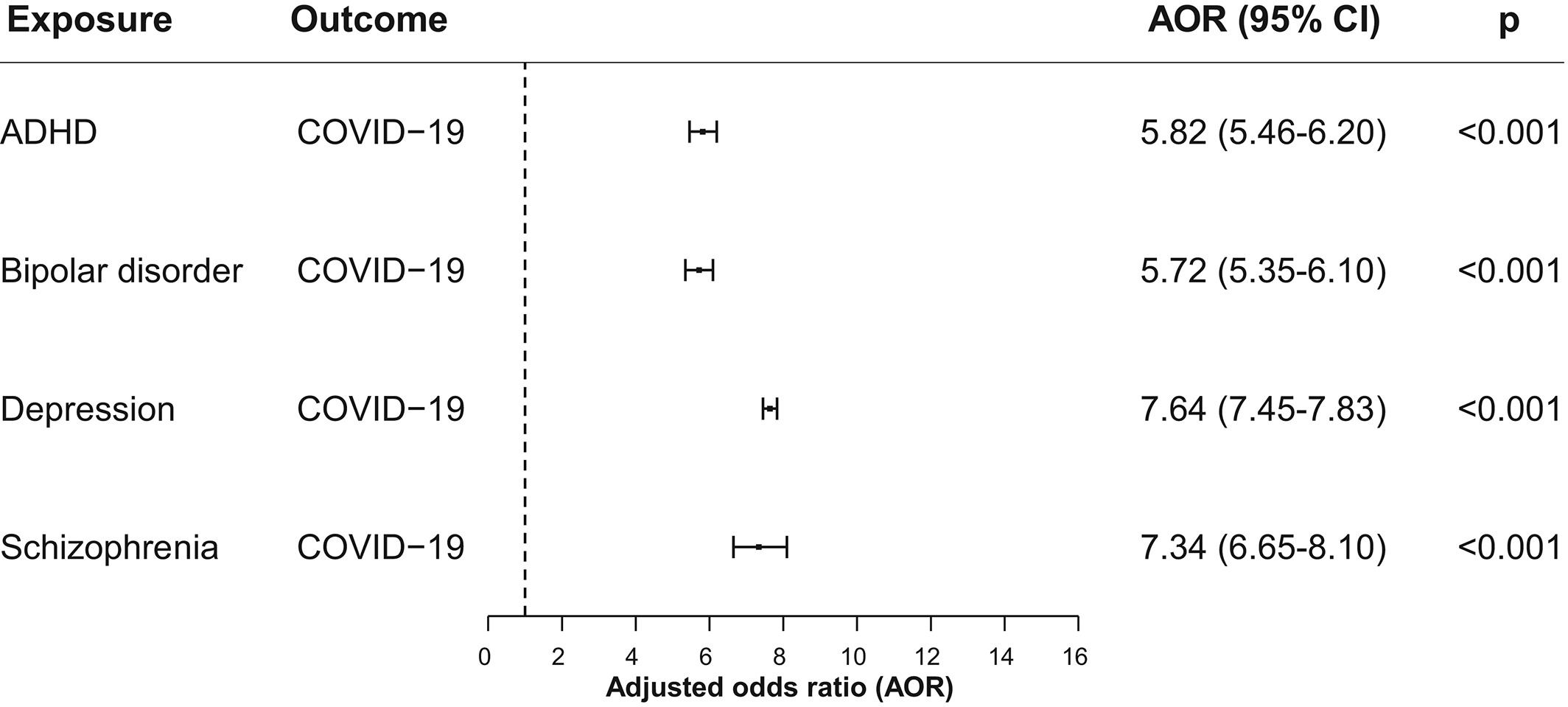 Highlights need for stronger preventive measures among persons with mental illness
Adjusted for demographic factors and medical comorbidities
Impact greater among women and African Americans
Mortality higher among those with mental illness vs. those without (8.5% vs 4.7%, p<.001)
Wang Q.  World Psychiatry 2020
Substance Use and COVID-19
Results
Background
US marketing data suggest a 54% increase in alcohol sales in 2019 vs. a year ago
Design – Survey nationally representative sample of English or Spanish speaking US residents age >=18
Population:1540 people surveyed May-June 2020 – completion rate 57% - response rate 9%
Days of etoh use ↑0.64 per month from baseline of 5.48 days/month (14%)
41% ↑ in heavy drinking among women (0.18 days increase from baseline of 0.44)
39% ↑ in Short Inventory Problem Scale measure of etoh related problems among women – approximately 1 in 10 women
Pollard MS JAMA Netw Open 2020
Substance Use and COVID-19
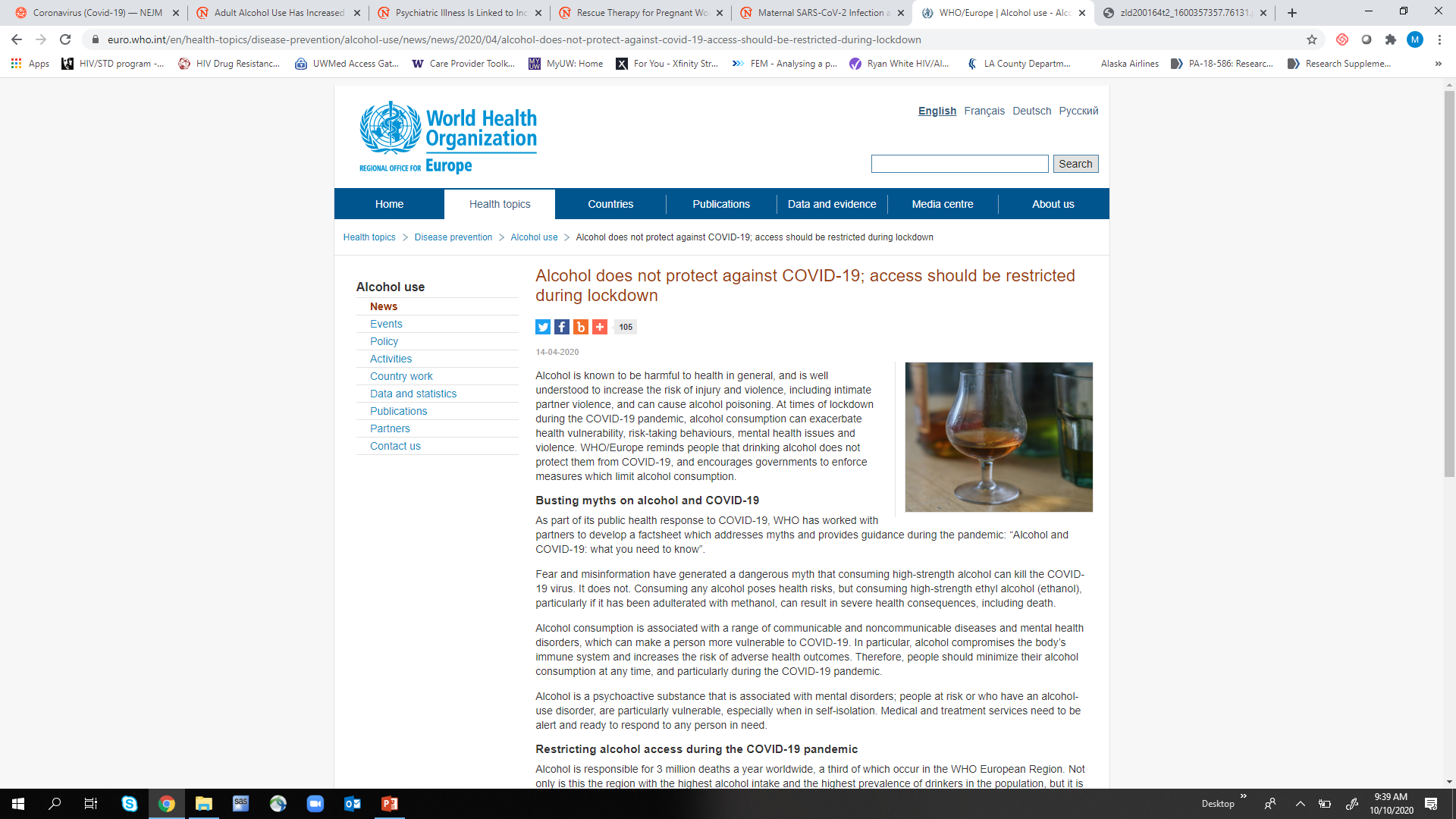 Contact Tracing in India
Background – Few data on SARS-CoV-2 transmission and CT in LMIC. 
Design – Report public health data Andhra and Tamil Nadu, India
5K containment zones around cases – daily household checks to ID people with symptoms 
Daily FU contacts testing all contacts 5-14 days after contact
Population: 
3,084,885 contacts as of 8/1/20
575,071 tested contacts of 84,965 cases
7.3 contacts tested per index case
Results
7.3 contacts tested per index case
71% index cases had no positive contacts
Positivity
High-risk contacts – 10.7%
Low risk contacts – 4.7%
Exposure setting data – very limited 
High risk travel – 79%
Household – 9%
Community – 2.6%
Healthcare – 1.2%
Scale of effort breathtaking
Lots of limitations to the data – highlights need to develop best practices
Relatively low positivity in contacts
Laxminarayan R Science 2020
Questions and Discussion